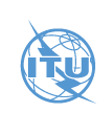 CxO MEETING AGENDA
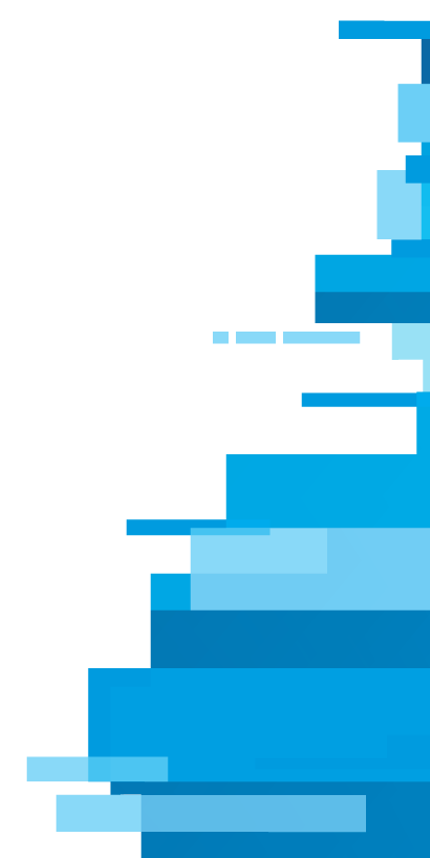 Opening Remarks and Welcome					10”
Adoption of Agenda			
Executive Briefing and Discussion 					30”
	3.1	AI for Good Global Summit
	3.2	Smart ABC Briefing
	3.3	Standardization Strategy Group Update	           	- Update on actions and agreements from prior CTO meetings	
Strategic Issues							90”	
	4.1	Smart Cities (presentation by Telus)	
	4.2	5G deployment in the Middle East (presentations by Nokia, Ericsson and 		Huawei)
	4.3	Artificial Intelligence		4.3.1 	AI use cases and standardization (presentation by NEC)
		
Lunch Break 							13:30 – 15:30
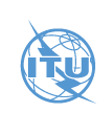 CxO MEETING AGENDA
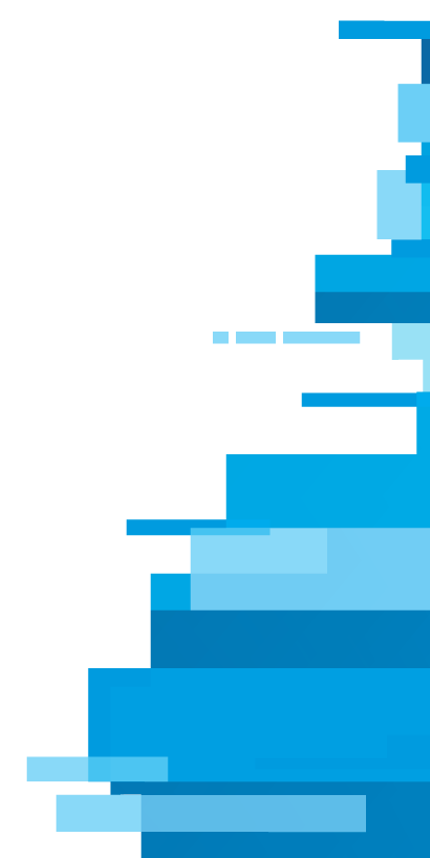 4.4	Update on ITU-T Focus Groups					60”
	4.4.1    Distributed Ledger Technology (DLT)
	4.4.2    Digital Fiat Currency (DFC)
	4.4.3    Data Processing and Management (DPM) 
	4.4.4    Machine Learning for Future Networks including 5G (ML5G)

Coffee Break			 				16:30 - 16:45

4.5	ENUM for VoLTE							30”

Adoption the Draft Communiqué						30”
Close of the meeting


Reception